Ayçiçeği  Mildiyösü (  Plasmopara halstedii)
  
  Ayçiçeği yapılan hemen her yerde rastlanır. Ayçiçeğinin en önemli hastalığıdır. Ülkemizde ilk olarak 1958 yılında Adapazarı’nda görülmüş ve 1970 yıllarında Marmara bölgesinde oldukça yaygınlaştığı   ( %96) belirtilmiştir. Karadeniz ve ege bölgeleride hastalıkla bulaşıktır. Etmenin hastalık yapması hava şartlarına sıkı sıkıya bağlı olduğundan hastalık bazı yıllarda hiç görülmiyebilir.
Son yıllarda Tarım kredi kooperatifleri aracılığı ile Metalaxyl bileşimli ilaçlarla yapılan tohum ilaçlamaları sayesinde hastalık kontrol altına alınmış görülmektedir.
   Hastalık  Belirtileri: Etmenin bitkiyi yakaladığı döneme göre değişmektedir. Etmen tohumlada taşınır. Ayrıca bitki artıkları üzerinde kışlayabildiğinden henüz toprak yüzeyine yeni çıkmış fidelerde çökerten belirtileri görülür. Bitkiler toprak yüzeyine devrilirler. Bu dönemi atlatan bitkilerde kök ve kökboğazı enfeksiyonları, sistemik enfeksiyonlar ve lokal yaprak lezyonları görülür.
Bunlardan en yaygın görülen belirti sistemik enfeksiyonlardır. Fide döneminde enfekte olan bitki büyürken patojende doku içinde gelişir. Bitki bodur kalır. Yaprakların birbirine yaklaşması sonucu rozetleşme meydana gelir. Yaprakların damarları boyunca açık sarı bir renk değişimi( Kloroz) dikkati çeker. Nemli havalarda lekelerin altında etmenin beyaz renkli fungal örtüsü görülür. Hasta bodur bitkiler tarlada kolayca fark edilir. Etmen bitki içinde tablaya kadar çıkabilir. Enine kesit yapıldığında dokudaki fungal gelişme kahverengi çizgi şeklinde izlenebilir.
Hasta bitkilerde tablalardaki tohumların içi tam dolmadığı için tabla aşağı doğru eğilmez dik durur. Tohumların çimlenme güçleri çok düşüktür. Ayrıca bunlar daha küçük , hafif, kabuk yüzdesi daha yüksek, yağ içeriği daha düşüktür. Bitki daha düşük enfeksiyonlarda normal gelişme gösterebilir. Yapraklarda sadece klorotik lekeler görülür. Bazen dış belirti görülmez. Bitki boyu normal tabla eğiktir. Buna karşı bu bitkilerin kök ve kök boğazında etmenin varlığı beyaz fungal örtü sayesinde kendini belli eder.
Hastalık Etmeni: Plasmopara halstedii ayçiceği dahil diğer kompozite familyası bitkilerinde de hastalık oluşturduğu halde  Plasmopara helianthi sadece ayçiceğini hastalandırır. Etmenin bir çok ırk ları olduğu bilinmektedir. Bizde 1 nolu avrupa ırkı yaygındır.
   Biyolojisi: Etmen kışı tohumda, bitki artıklarında ve toprakta misel veya Oospor halinde geçirir. Fungus toprağa geçtikten sonra orada 5-10 yıl canlı kalabilir. İlk enfeksiyonlar tohumların çimlenmesinden 4 yapraklı devreye kadar genellikle havaların yağışlı gittiği peryotta olmaktadır.
Fungus genç bitkiye girdikten sonra miselyum bitkiyle birlikte gelişir. Bitkinin iletim sisteminde ve diğer dokularında yayılarak bütün bitkiyi hastalandırır. Uygun gelişme şartlarından sonra fruktifikasyon organları meydana gelir. Bunlar köklerde, kotiledonlarda, kök boğazında ve yaprakların üzerinde klorotik lekeler oluşturur. Bu durum fungusun vegatatif devresini teşkil eder. Bir de fungusun eşeyli devresi vardır ki, bu devrede miselyum bitkiye girişinden birkaç gün sonra sexüel organlara dönüşebilir.
Oogonium ve antheridiumun birleşmesinden açık donuk kahverengi yüzeyi az girintili çıkıntılı oosporlar oluşur. Oosporların çimlenmesinden ayçiceği köklerinde gelişim gösteren sporangium yapraktakilerden daha büyük ve farklıdır. Fungus bitkinin iletim demetlerine yerleştiği için sistemik enfeksiyonları oluşturur. Bitkiye zarar ve düşüklüğüne neden olan enfeksiyonlar bu tip enfeksiyonlardır. Yapraklarda meydana gelen zoosporların etrafa yayılması ile de sekonder enfeksiyonlar oluşur.
Sekonder enfeksiyonlar bitkiye pek zarar vermez ama hastalığın bulaşması ve yaygınlaşması açısından önem taşır. Sekonder enfeksiyonlara hassas peryot 8-10 yapraklı devreden tabla oluşumunun başladığı devreye kadar sürer.
   Savaşımı:  Kültürel önlemler önemlidir.  Dayanıklı çeşit kullanımı, Hastalıksız alanlardan alınan   sertifikalı tohum kullanımı, ağır bulaşık alanlarda buğday ve pancar gibi bitkilerle 7 yıllık bir ekim nöbeti , hastalıklı bitkilerin tarladan sökülüp uzaklaştırılması, bitki artılkarının hasattan sonra sökülüp yakılması gerekir. Sık ekimden kaçınılmalıdır. Dekara ortalama 800-900 g tohum yeterli olmaktadır. Yabancı ot savaşımı yapılmalıdır. Zayıf drenajlı topraklara ayçiceği ekimi yapılmamalıdır.
Kimyasal savaşımında  metalaxyl terkipli ilaçlarla tohum ilaçlaması yaparak etmeni etkili bir şekilde kontrol altına almak mümkündür. Dikkat edilecek nokta etmenin zamanla bu ilaça karşı dayanıklılık oluşturmasını önlemektir. Tohumilaçlamasında önce 100 Kg tohum 1 litre suyla nemlendirilmeli ve ilaçın homojen bir şekilde dağılımı sağlanmalıdır. Kullanılan ilaçlar:
 Metalaxyl % 35 toz 500 g / 100 Kg tohum
 Metalaxyl 350 ES  1L / 100 Kg tohum
 Propamocarb hydrochloride 722 SL 500 ml / 100 Kg tohum
Ayçiçeğinde Sap dibi, gövde ve tabla Çürüklüğü: ( Sclerotinia sclerotiorum )
   Ülkemizde tüm bölgelerde görülebilen bir hastalıktır. İlk belirtileri yaprakların hafifce sararıp solması şeklinde kendini gösterir. Solmuş bitkilerin toprağa yakın gövde kısmında kahverengimsi siyahlaşmalar gözlenir. Zamanla siyahlaşmaların üzerinde ve özellikle nemli havalarda fungusun beyaz miselyum örtüsü kendini gösterir. Daha ileri safhalarda beyaz misel örtüsü üzerinde oldukça büyük muntazam olmayan şekilde siyah sklerotiler oluşur.
Fungus bitkinin gövedesinin iç kısmında da yani öz kısmında siyah sklerotilerini oluşturur. Çiceklenmeden sonra yüksek nem ve yağmurlu peryotlar hastalığın tablaya geçmesinede neden olur. Tablayıda çürütebilir. Çürümüş tabladaki tohum kabukları renk değiştirir ve soyulurlar. Sklerotiler tablada da oluşabilirler.
   Hastalığın Biyolojisi: Fungus skleroti halinde toprakta yaşar. Çiftlik aletleriyle, hayvanlarla ve bulaşık tohumlarla yayılır. Sklerotiler toprakta kuru koşullarda 4-5 yıl nemli koşullarda daha az süreile canlı kalırlar.
Sklerotiler ilkbaharda çimlenerek ya miselyum yada apothecim oluşturur . İlk enfeksiyonlar bitkinin kök ve kök boğazından misel veya ascospor enfeksiyonu ile gerçekleşir. Enfesiyon bitkinin diğer kısımlarına da olabilir. 
   Hasatlık etmeni Sclerotinia sclerotiorum bitkide solgunluk, sap dibi, sap ( gövde) ve tablada çürüklük oluşturur. Bazen Sclerotium rolfsii de görülür. Bu da  solgunluk , sap dibi ve sap ta çürüklük yapabilir.
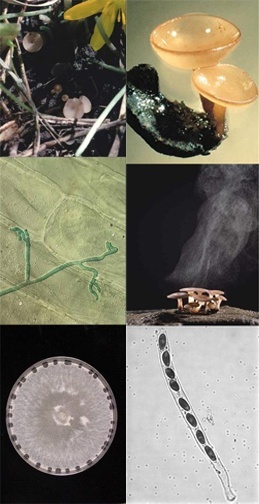 Savaşımı: Bu hastalıkla mücadele oldukça güçtür. Tahıl ve çeltikle ekim nöbeti yapılabilir. Sık ekimden kaçınma, hasta bitkilerin tarladan uzaklaştırılması, yabancıotların yok edilmesi gibi kültürel önlemler uygulanabilir. Toprak ilaçlaması PCNB ile yapılsada ekonomik olmayabilir.
Ayçiçeği Pası  ( Puccinia helianthi ) :

  Trakya bölgesinde  mildiyöden sonra  ayçiçeğinde ikinci derecede önemli bir hastalıktır. Bu hastalık yapraklar üzerinde oluşan tarçın renkli püstüllerle karakterize edilir. Şiddetli enfeksiyonlarda ise gövde ve yaprak sapı üzerinde de görülür. Hastalıktan zarar görmüş ayçiçekleri zamanından önce olgunlaşırlar ve daneleri dolgun değildir.
Hastalığın Biyolojisi: Automacrocyclic pas türüdür. Yani tüm spor dönemleri ayçiçeğinde geçer. Pas genellikle çiçeklenmeye kadar görülmez Fakat bazı şartlarda örneğin çok geç ekimde , nemli havalarda daha erken çıkabilir. Önce yazlık üredosporlar görülür. Mevsim ilerledikçe kışı geçireceği koyu renkli teliosporlar oluşur. Fungus bitki artıkları üzerinde bu kalın çeperli, koyu renkli, iki hücreli teliosporları halinde kışı geçirir. İlkbaharda çimlenerek oluşan basidiosporlar genç bitkileri enfekte ederek spermagonium ve aecidiumları oluştururlar.
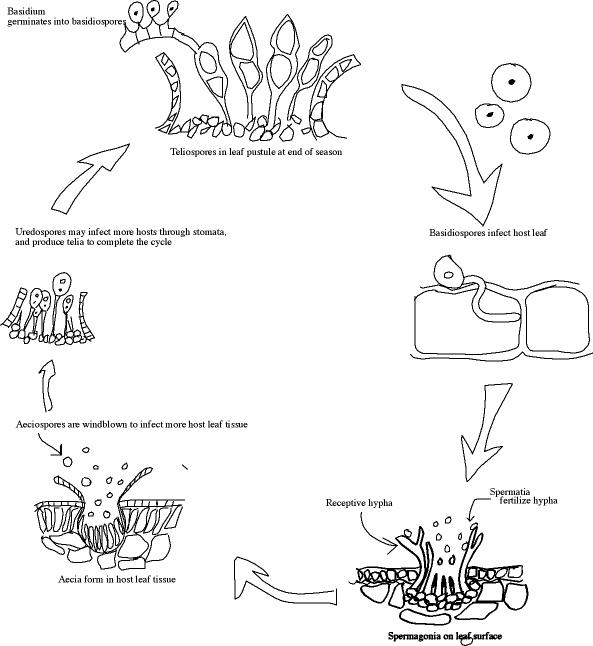 Daha sonrada üredosporlar oluşur. Pasın  0 ve I ci spor dönemleri pek görülmez. Uygun şartlarda pas hızla çoğalır. Şiddetli enfeksiyonlar genellikle ağustos ayında ortaya çıkar. Normal olarak geç ekilen tarlalar erken ekilenlere nazaran daha fazla zarar görülür.
  Savaşımı: Hastalığın mücadelesinde bitki artıklarının yok edilmesi ve dayanıklı çeşitler önerilmektedir.
Ayçiçeği Tabla Çürüklükleri:

   Gri Çürüklük:  Hastalık etmeni : Botrytis cinerea’ dır.
   Karadeniz bölgesinde ve Marmarada yaygındır.Hastalık geç ekimde daha çok görülmüştür. Sapta ve tablalarda hastalık meydana getirmekte olup daha çok tablada etkili olmaktadır ve tablanın alt yüzünde gri renkte çürüme şeklinde görülmektedir. Tohumla taşınabilir.
Hastalığın Biyolojisi: Bitkilerin büyüme peryodu içinde her zaman etkili olabilmektedir. Ancak en etkili olduğu devre çiçek tablasının olgunlaştığı devredir. Epideminin direkt yağışlarla ilgili olduğu kaydedilmektedir. Fungus olmayan koşullarda skleroti oluşturur. Kışı bu şekilde yerde kalan bitki artıklarında skleroti halinde geçirir. Bazı araştırıcılar misel halinde de kışladığını bildirmektedirler. İlkbaharda sklerotiler çimlenerek miselyum ve konidileri oluşturur. Bulaşık tohumlada taşınabilir. Fungusun gelişmesi için en iyi ısı optimum 25 0C dir.
Fungusun vegatatif gelişmesi için % 93 , sporulasyon için % 95 orantılı neme gereksinimi vardır. Sklerotileri siyah renkli, yüzeyleri pürüzlü ve konveksdir. 
  Savaşımı: Hastalıklı bitki artıklarının imhası, Ayçiçeklerinin sık ekilmemesi, hastalıksız tohum kullanmak ve erken ekim gibi kültürel önlemler yararlıdır. Etmen bitkiye yaralardan girdiği için bitkide yara açılmamasına özen gösterilmelidir. Tohum ilaçlaması yapılabilir. Benomyl  ve Carbendazim bu amaç için kullanılabilir.
Rhizopus Tabla Çürüklüğü:
  Hastalık etmeni Rhizopus stolonifer, Rhizopus nodosus, R.. sp. 
   Çiçeklerin veya olgun tablanın arkasında kahverengi nokta halinde görülür ve süratle yayılır. Çürüklük tohum tablasının bir kısmında veya tablanın dışında ve öz dokularında meydana gelir. Tohumların bazıları dökülür ve bunlar acı bir tad bırakır. Eğer çürüklük çiçek sapına geçerse tabla düşer. Simptomlar çiçek olgunlaştıktan sonra görülmektedir.
Hastalığın Biyolojisi: Fungus ertesi yıla tohumla veya hastalıklı bitki artıkları ile geçer. İlkbaharda enfeksiyon  Rhizopus sporlarının havadan taşınması ile ve topraktaki bulaşık bitki artıklarının kuşlar tarafından tablaya taşınması ile meydana gelir. Enfeksiyon çiçeklenmeden sonra ve yaralardan olmaktadır. Gelişmesi için olgun dokuya gereksinme gösterir. Yağışlı havalarda enfeksiyon daha fazladır. Çürüklük  gövde içinde yayılabilir ve tohum tablasını öldürebilir. Tohum teşekkülüne engel olabilir. Tohumun çimlenme özelliği kaybolur.
   Savaşımı: Temiz tohum kullanmalı, ekim nöbeti uygulanmalı, taban arazide ayçiçeği yetiştiriciliği yapılmamalıdır.
Alternaria Yaprak Lekesi: Hastalık etmeni  Alternari alternata, Alternaria helianthi
   Marmara bölgesinde yaygın olarak görülür. Hastalık bilhassa yaşlı alt yapraklarda görülür. Lekeler önce yuvarlak daha sonra lekeler büyüdükçe yaprak damarları tarafından sınırlandığı için köşeli bir durum alır. Sonra tüm yaprağı kaplar. Lekelerin ortası koyu kahverengi veya sarımsıdır. Çok kere lekeler dar klorotik bir kuşakla çevrilidir.A. helianthi’de ise daha küçük köşeli siyah leke oluşturur. Saplarda ve tabladaki lekeler uzunumsu bir şekildedir. Şiddetli enfeksiyonlarda çiçek tablaları çürür.
Hastalığın Biyolojisi: Etmen könidi veya misel halinde kışı geçirir. Tohumlada taşınır. Hastalık etmeni bazen bitkide sistemik olarakta ilerleyebilir.
   Savaşımı: Fazla nemden kaçınılmalı, hastalıklı bitkiler ortadan kaldırılmalı, Hastalıksız tohum kullanılmalıdır. Tohum ilaçlaması olarak Thiram, maneb , mancozeb , benomyl veya Carbendazim terkibli ilaçlar kullanılabilir.
ŞEKER PANCARI HASTALIKLARI
Şekerpancarı (Beta vulgaris var. saccharifera ), etli kökünden şeker elde edilen, ıspanakgiller familyasından 2 yıllık tarım bitkisi. 1 yıl vejetatif organları 2. yıl ise generatif organları gelişir. Tohumları bileşik halde bulunur.
   Boyu yetiştiği yere, iklime ve türüne göre 85-180 cm arasında değişmektedir. Avrupa Birliği, ABD ve Rusya dünya üretiminde ilk üç sırayı alır. Ticari bir bitkidir. Dünyada şeker üretiminin %30'u şeker pancarından elde edilir.
Şeker pancarının yapısı şu şekildedir:
%4-5 hücre dokusu 
%4-5 kimyasal bağlı su 
%90-95 öz suyu 

Pancar öz suyunun bileşimi ise şu şekildedir:
%15-18 şeker (sakkaroz) 
%1,0-1,5 diğer şeker dışı organik maddeler 
%0,8 anorganik tuzlar.
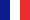 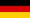 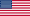 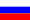 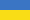 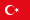 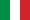 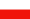 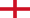 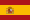 Ülkemizde şekerpancarı tarımın önemli bir parçası olup, Türkiye’de 64 ilde, 5.877 köyde yaklaşık 500 bin çiftçi ailesi tarafından şeker pancarı tarımı yapılmaktadır. Şeker pancarı, tarım ve endüstri kesiminde geniş istihdam olanağı sağlama özelliğine sahiptir. Bu özelliği dikkate alındığında, şeker pancarı tarımının üreticilerin yanı sıra, şeker sanayisinde çalışanıyla, alt sektör çalışanıyla ve aileleriyle birlikte toplam 10 milyona yakın insanımızı ilgilendirmekte olduğu ortaya çıkmaktadır.
   2004 yılı itibarıyla 315.344 hektar alanda 13.517.241 ton şekerpancarı üretilmektedir.
Şeker pancarı üretimi dünyada bir çok ülke tarafından desteklenmektedir. Ancak, ülkemizde şeker pancarı üretimi kotalarla sınırlandırılmakta, kotalar yıllar itibariyle azaltılırken, şeker pancarı alım fiyatları ise maliyetlerin bile karşılanmasına imkan vermeyecek düzeyde belirlenmektedir. Üreticiler ürünlerinden elde ettikleri hasılat ile hayatlarını zorlukla idame ettirmekte, bankalardan kredi almak suretiyle borçlanmaktadırlar. Devletten gerekli desteği göremeyen üreticilerin büyük kısmı icralık duruma gelmişlerdir.
   Birde bu soruna verimi ve şeker kalitesini etkileyen hastalıklardan dolayı kayıplar eklenirse sorunun boyutu daha da büyüyecektir.
ŞEKER  PANCARI HASTALIKLARI
        1. Paraziter Olmayan Hastalıklar
        1.1 Olumsuz iklim koşulları:
    Kuraklık ve sıcaklık ve zaman zaman görülen güneş yanıklıkları
   Soğuk zararı: Ülkemizde de sık sık görülür. Geç donlar,yani ilkbahar donları şekerpancarında bitkinin erken gelişme döneminde zararlı olabildiği gibi, söküme yakın görülen erken donlar, sökümü henüz gerçekleşmemiş bitkilerde zarara yol açabilir. Bunun sonucu bitkilerdeki şeker oranı düşer.
Şiddetli donlarda yumrularda siyahlaşma ve bunu izleyen dönemlerde sulanma ve yumuşak çürüklük görülebilir. Dondan etkilenen pancarın işlenmeside güçleşir. Bazen bitkilerin erken tohuma kalkmalarına neden olur.
Şeker pancarı yumrusunda don zararı
3.1.2. Genetik bozukluklar olarak: Erken tohuma kalkma, Kökte lifleşme ve odunlaşma, Çok göbeklilik ve pancar yumru başlarında boşluklar oluşması gibi anormalliklerdir.
1.3. Besin Maddesi Noksanlıkları: Azot eksikliği yaşlı yapraklarda sararma ve solgunluk, kükürt noksanlığında üniform bir sararma, Molibden noksanlığında kükürt noksanlığına benzer genel bir sararma ile başlar, şiddetli durumlarda yaprak damarları boyunca çökmeler görülür. Fosfor noksanlığı pancarda sık görülebilir. Daha yeşil yapraklar ve bitkide gelişme geriliği ve bodurluk görülür. Fosfor noksanlığı Cercospora yaprak lekesi hastalığını artırmaktadır. Potasyum noksanlığı olgun yaprakların kenarlarında derimsi esmer renklilik oluşturur. Sanki güneşten yanmış gibi görülen bu renk değişimi zamanla orta damara doğru yayılır.
Mağnezyum noksanlığında olgun yapraklarda 
   şiddetli kloroz ve nekroz oluşabilir. Kalsiyum noksanlığında yapraklarda kıvrılmalar ve deformasyonlar oluşur. Bor noksanlığı yine sık görülen bir besin maddesi noksanlığıdır. Aynı kalsiyum noksanlığında olduğu gibi yaprak deformasyonları ve merkezdeki yapraklarda solgunluk, öz çürüklüğü veya kuru çürüklük görülür. Köklerde doku altında özde kanserler şeklinde çürümeler görülür. Demir noksanlığında ise genç yapraklarda uniform bir sararma dikkati çeker.
Fungal  Hastalıklar
   1. Fide Hastalıkları ( Çökerten, Kök Yanıklığı, Kök Çürüklüğü )
   Şeker pancarında tohumun toprağa atılmasından bitkilerin en genç dönemlerinde( 8-12 yapraklı ) görülen bu hastalıklara neden olan en önemli fungal etmenler şunlardır:
   Pythium ultimum                     Phoma betae
   Pythium aphanidermatum      Aphanomyces cochlioides
   Rhizoctonia solani                  Fusarium oxysporium
Ülkemizde fide hastalıklarına, Alpullu, Susurluk, Adapazarı, Uşak, Konya, Malatya ve diğer şeker pancarı ekim alanlarımızın taban arazilerinde, özellikle çok ve sık yağışlı geçen yıllarda rastlanır. Çoğu kez tohum çıkışları sırasında bitki kayıpları ile tarla sıklıklarının düşmesine yol açar. Ağır enfeksiyonlarda dekardaki bitki sayısı çok azalır ve ikinci bir ekim gerekebilir. Hastalığa yakalanan genç pancarların büyüme ve gelişmede geri kaldığı, yaprakların sararıp solduğu , köklerinde bazı bölüm veya noktaların siyahlaşarak inceldiği veya boğumlaştığı ve özellikle rüzgarlı havalarda daha çok rastlanmak üzere yere devrilip öldüğü görülür.
Bitkilerin bazıları hastalığı atlatabilmektedir. Ancak bu bitkiler iyi bir gelişme gösterememekte ve hasatta düşük verim görülmektedir.
   Fide kök çürüklüğüne neden olan funguslardan Phoma betae tohumla taşınır ve bulaşır. Diğerleri ise yalnızca toprakta yaşar ve genç filiz veya bitkilere topraktan bulaşırlar. Enfeksiyonun başlaması ve hastalığın ortaya çıkması her şeyden önce toprakta ilgili fungusun bulunmasına ve sonrada büyük ölçüde yılın iklim şartlarına bağlıdır. Çökertene neden olan fungusların sıcaklık istekleride birbirlerinden farklıdır.
Sıcaklık isteklerine göre bunları 3 gruba ayırabiliriz.
    
    Düşük Sıcaklıkta ( 7-16 0C ) Etkili Olan Etmen: 
     Phoma betae’ dır.
   
    Düşük ve Yüksek sıcaklıkta etkili olan etmen : 
      Pythium ultimum’ dur
   
   Yüksek sıcaklıkta ( 16- 25 0C ) etkili olan etmenler: 
    Rhizoctania solani                Pythium aphanidermatum                                                                                                                                                                              Aphanomyces cochlioides        Fusarium  spp.
Şeker pancarı ekim alanlarımızda kök yanıklığına yol açan funguslardan bugüne kadar
   Phoma betae,  Pythium  spp.,  Fusarium  spp. e  rastlanmıştır. Rhizoctonia ve özellikle Aphanomyces’ e rastlanmamıştır. Ülkemizde Aphanomyces kök yanıklığına rastlanmaması şeker pancarı ekim alanlarımızın büyük çoğunluğunun kireçli ve kireçce zengin nötr veya alkalik reaksiyonlu ( PH 7-8 veya daha yüksek) topraklara sahip olması nedeniyledir. Çünkü fungus kireçce fakir asidik reaksiyonlu topraklarda yaygındır.
Çökerten funguslarını yalnızca köklerde görülen zararlara dayanarak ayırt etmek veya tek tek teşhis etmek kolay değildir. Bununla birlikte, Phoma ve Pythium daha çok genç bitkilerin kazık köklerindeki siyahlaşma, çürüme ve incelme nedeni, Aphanomyces ise genel olarak kökün boyun ( hipokotil) kısmındaki veya çenek yaprak saplarının tabanındaki kararma ve incelmenin nedenidir.
Söz konusu fungusları laboratuvarda su kültüründe, yani sterilize suda yetiştirerek teşhis etmek daha basittir. Bunun için tarladan alınan hasta bitki kökleri zedelenmeksizin üzerlerindeki toprak yıkandıktan sonra, içinde köklerin üzerinde ince bir film tabakası oluşturacak kadar sterilize su bulunan petri kaplarına yerleştirilir ve 20 0C sıcaklıkta 1-2 gün bekletilerek üzerlerindeki fungusun gelişmesini sürdürmesi sağlanır. Daha sonra bitkilerin kökleri binoküler altında en az 50 büyütmede incelenir.
Phoma enfeksiyonunda köklerin kahverengi- siyah renkli çürüyen yerlerinde 0.2 mm çapında tepesi basık bir bilye veya kabarcığı andıran ve piknit adı verilen kahverengi- siyah furiktifikasyon organları bulunur. Misel kahverengi olup hifler bölmeli Pythium enfeksiyonunda köklerin kararan kısımlarında geyik boynuzu gibi dallanmış , bölmesiz ve renksiz miseller bulunur. Hiflerin ucu bazende ortası şişerek  sporangium halini alır. Bu sporangiumların içerisinde iki kamçılı zoosporlar oluşur.
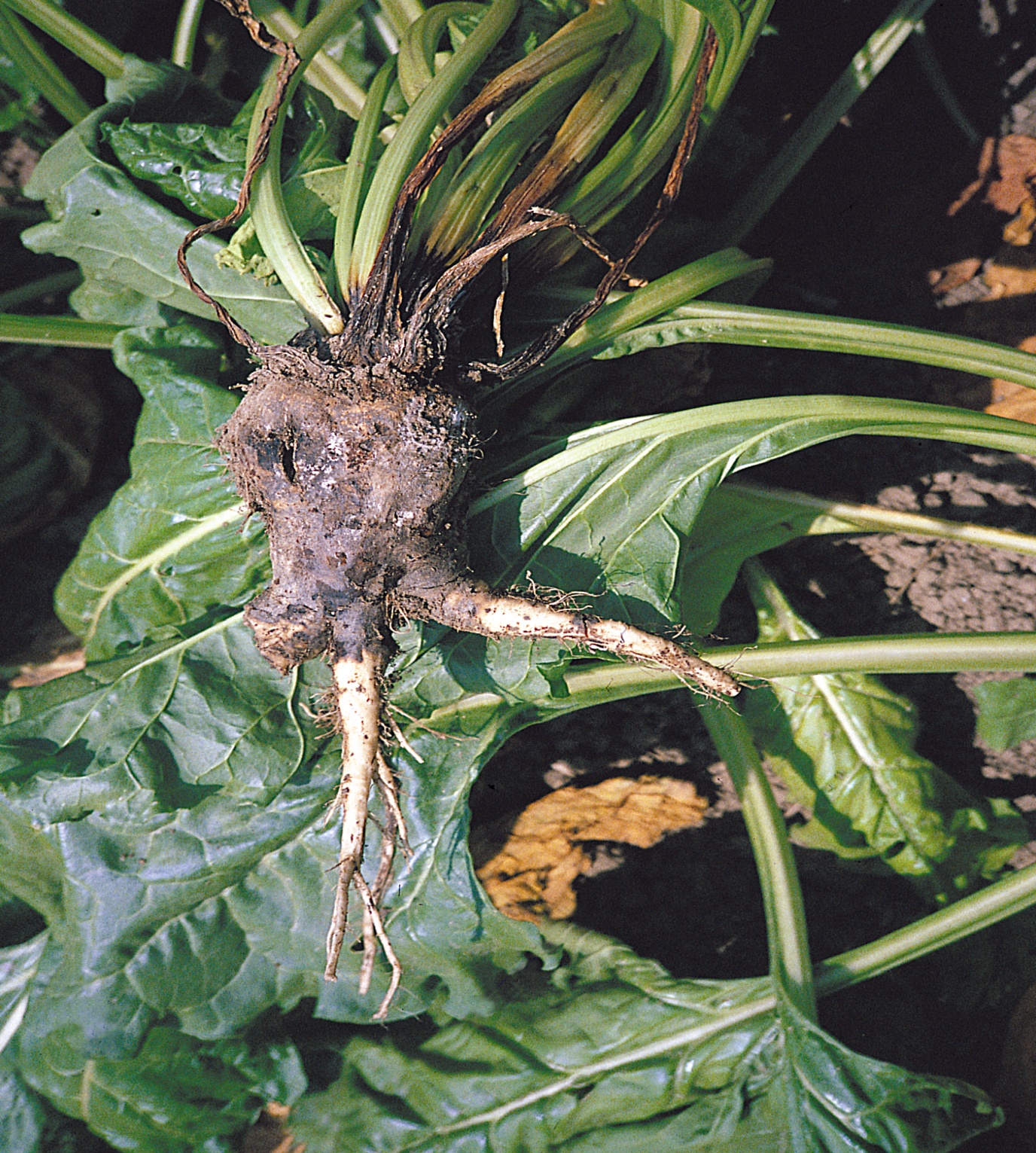 RHIZOCTONIA
KÖK ÇÜRÜKLÜĞÜ
Rhizoctonia enfeksiyonunda daha çok su yüzünde gelişerek yayılan ve yüzen koloniler oluşturan dallanmış, bölmeli miseller bulunur. Fungus spor oluşturmaz. Bölmeleri çok belirgin ve hifler birbiriyle dik açı oluşturacak şekilde dallanırlar. Fungus bu özelliği ile mikroskop altında çok rahat tanınabilmektedir.
Aphanomyces  enfeksiyonunda köklerin kararan boyun kısmında 0.15-0.75 mm uzunluğunda ince bir hortumu andıran dalsız ve bölmesiz çok çekirdekli hif uzantıları bulunur. Tabanları bir bölme ile sınırlı bu hiflerin ucunda sporangiumlar oluşur. Bu sporangiumların içerisinde zoosporlar meydana gelir. Enfeksiyonu zoosporlar başlatır. Fungus kışı oospor olarak hasta bitki artıklarında geçirir, ve topraktaki uzun süre canlılığını devam ettirmesi bu eşeyli sporları sayesindedir.
Savaşımı: Kültürel önlemler olarak; kök yanıklığı ( çökerten ) hastalığının çok sık görüldüğü ekim alanlarında aşağıdaki uygulamalara yer verilmelidir: 
  -Phoma ile bulaşık olmayan tohumluk kullanılmalı ve bunun için yağışlı ılıman bölgelerde tohum üretimi yapılmamalı
  -Bu funguslara karşı toleranslı şeker pancarı çeşitleri ekilmeli
  - Tarlaların drenajı düzeltilmeli
  - Havadar ve çabuk ısınan, iyi bir tohum yatağının hazırlanmasına önem verilmeli
- Aşırı erken ve derin ekimlerden kaçınılmalı
- Tarlanın kaymak ve kabuk bağlanması önlenmeli
- Pancar mümkünse aynı tarlaya 3-4 yılda bir ekilmeli
- Münavebede pancarın ön bitkisi olarak baklagillere, özellikle de bezelyeye ve pamuğa yer verilmemeli. Baklagiller toprağın Pythium ve Rhizoctania inokulumunu, pamuk ise Rhizoctonia inokulumunu yükseltmektedir.
Kimyasal mücadelesinde 
Tohum ilaçlaması yapılmalıdır. Tohum ilaçlamasında fungisit olarak % 80 lik Thiram veya TMTD ( 4 g ilaç/ Kg tohuma) % 70 lik Hymexazol ( 5 g/ Kg tohuma) 
 Thiram yalnızca Phoma’ ya karşı iyi bir etki gösterir. Hymexazol ise başta Pythium ve Aphanomyces olmak üzere, Fusarium ve Rhizoctonia’ ya karşı da etkilidir. Ülkemizde kullanılan bu ilaçların yanında PCNB( R. Solani ) , Fenaminosulf ( Pythium sp. Aphanomyces ), Carboxin (R. Solani ) ’ de kullanılır.